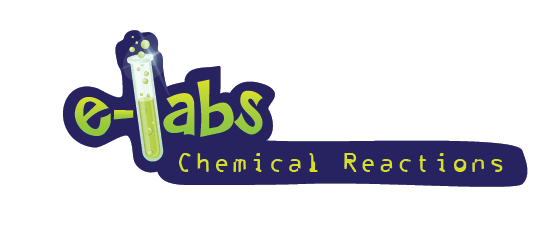 Post-Mission Challenge
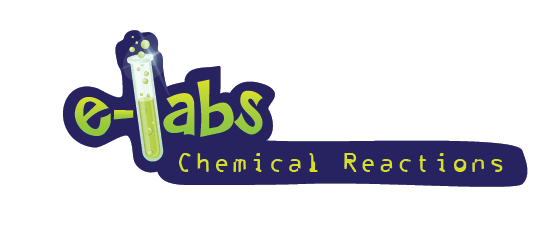 __AgNO3 +__NaCl      __AgCl+__NaNO3Balanced? What type of reaction?
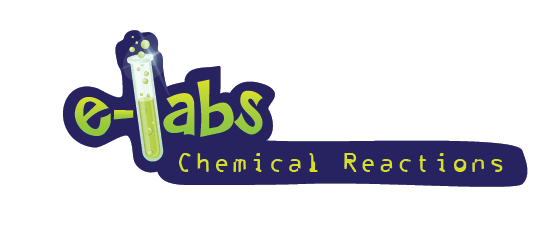 AgNO3 +NaCl      AgCl+NaNO3Double Displacement
__CH4 +__O2      __CO2 +__H2OBalanced? What type of reaction?
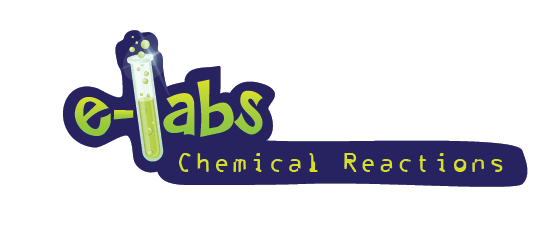 CH4 +2O2      CO2 +2H2OCombustion
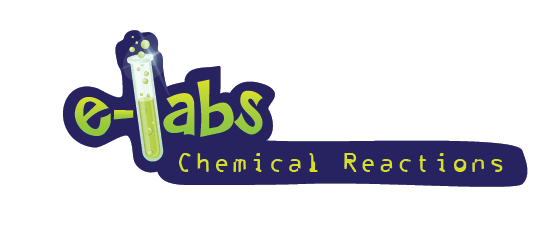 __HgO      __Hg +__O2Balanced? What type of reaction?
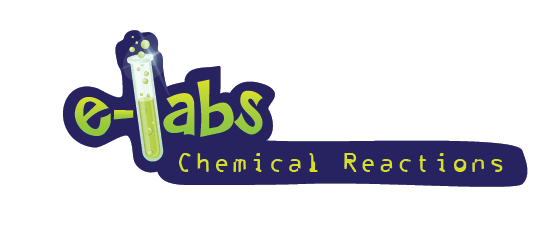 2HgO      2Hg +O2Decomposition
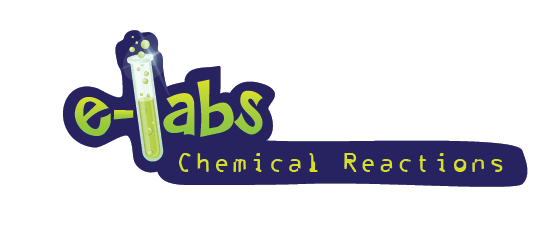 __CO2 +__H2O      __H2CO3Balanced? What type of reaction?
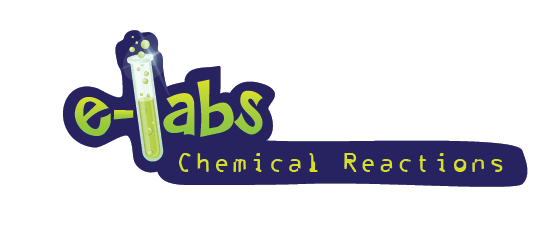 CO2 +H2O      H2CO3Synthesis
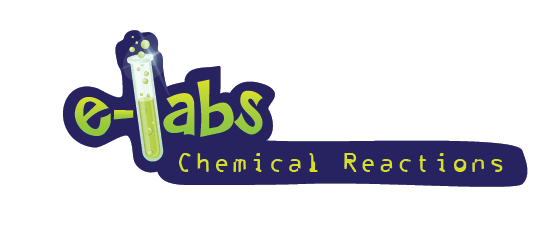 __F2 +__KI      __I2+__KFBalanced? What type of reaction?
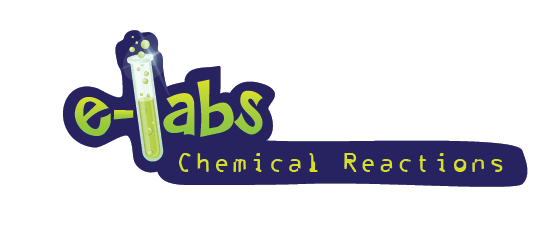 F2 + 2KI      I2+ 2KFSingle Displacement
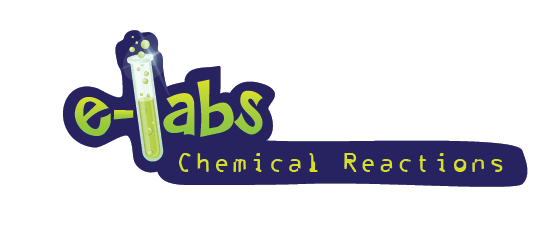 __Al(NO3)3 +__H2SO4     __Al2(SO4)3+__HNO3Balanced? What type of reaction?
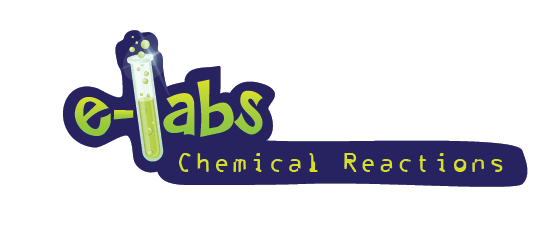 2Al(NO3)3 +3H2SO4     Al2(SO4)3+6HNO3Double Displacement
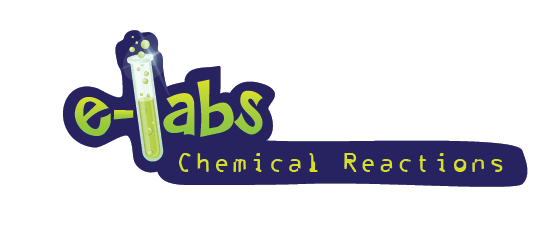 __NaCl      __Na+ __Cl2Balanced? What type of reaction?
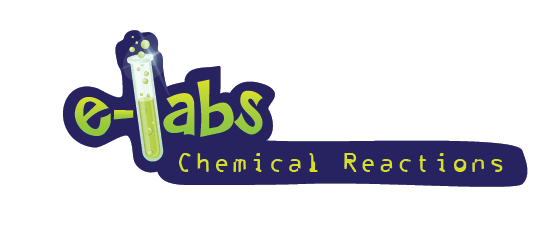 2NaCl      2Na+ Cl2Decomposition
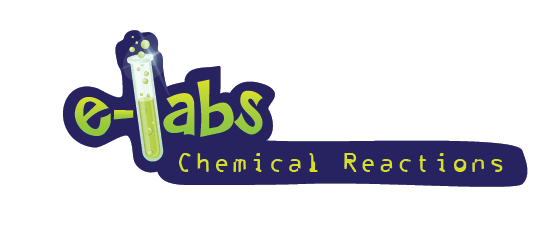 __Cu +__AgNO3     __Ag+__Cu(NO3)2Balanced? What type of reaction?
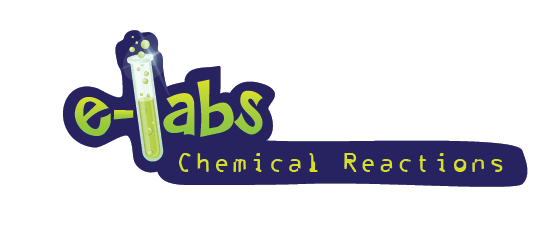 Cu +2AgNO3       2Ag+ Cu(NO3)2Single Displacement
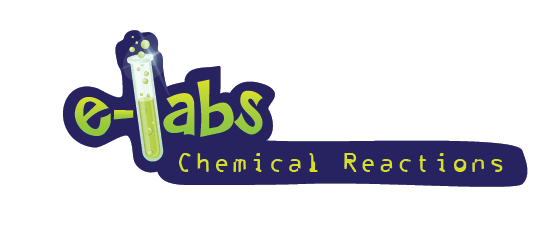 __Na +__Cl2      __NaClBalanced? What type of reaction?
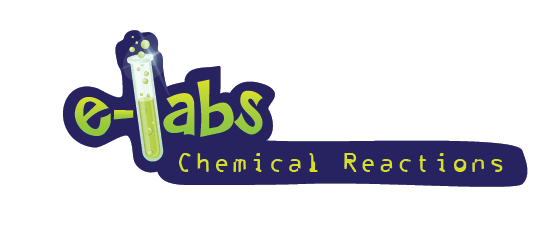 2Na +Cl2      2NaClSynthesis
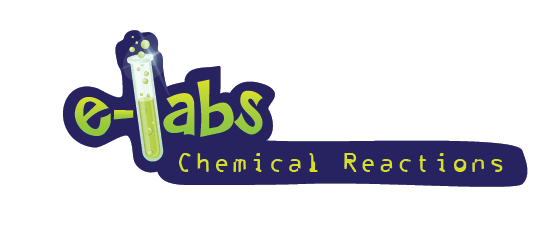 __Pb(NO3)2 +__K2S     __PbS+__KNO3Balanced? What type of reaction?
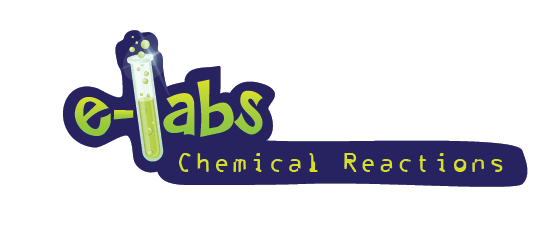 Pb(NO3)2 +K2S       PbS+2KNO3Double Displacement
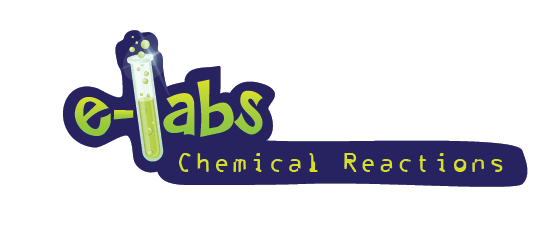 __H2O      __H2+__O2Balanced? What type of reaction?
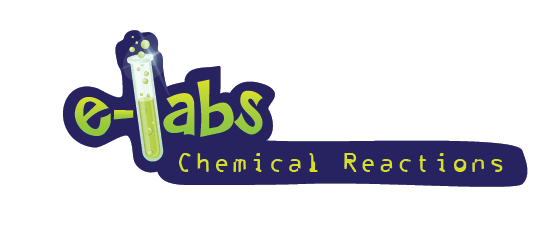 2H2O      2H2+O2Decomposition
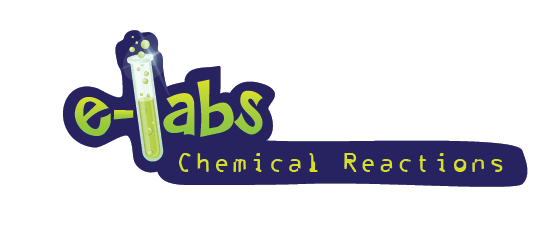 __NaCl +__H2SO4      __Na2SO4+__HClBalanced? What type of reaction?
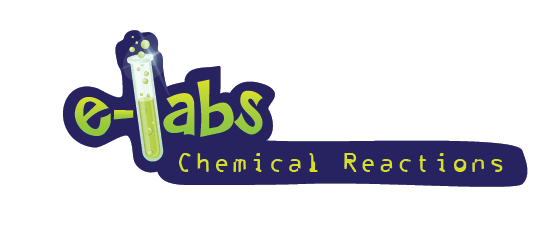 2NaCl +H2SO4      Na2SO4+2HClDouble Displacement
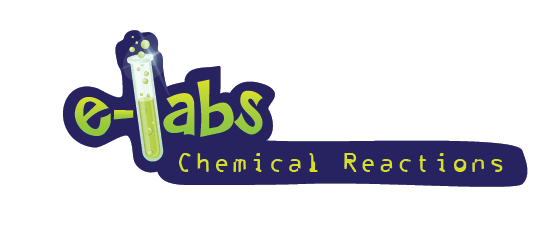 __Li +__NaCl      __LiCl+__NaBalanced? What type of reaction?
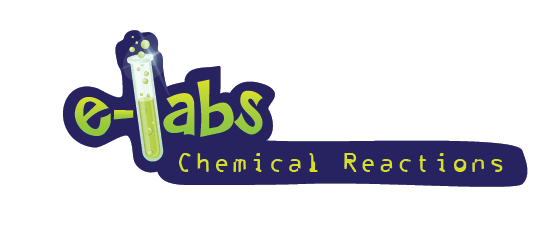 Li +NaCl      LiCl+NaSingle Displacement
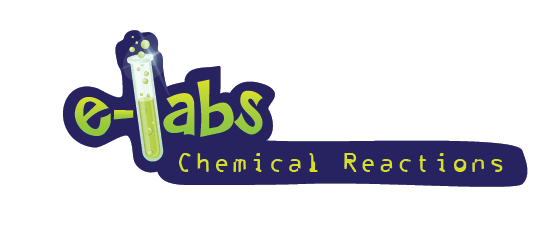 __K2CO3 +__BaCl2     __KCl+__BaCO3Balanced? What type of reaction?
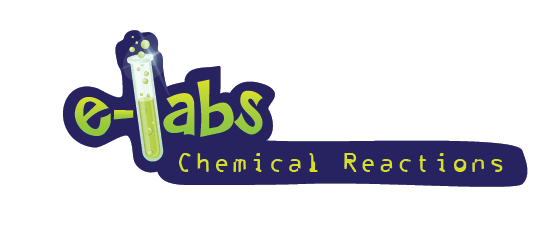 K2CO3 +BaCl2     2KCl+BaCO3Double Displacement
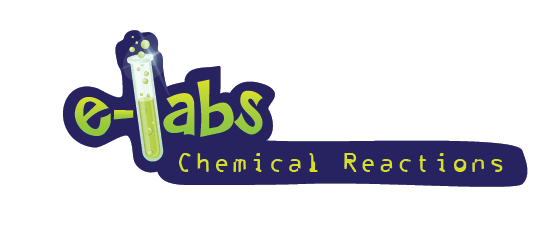 __P+__Cl2      __PCl3Balanced? What type of reaction?
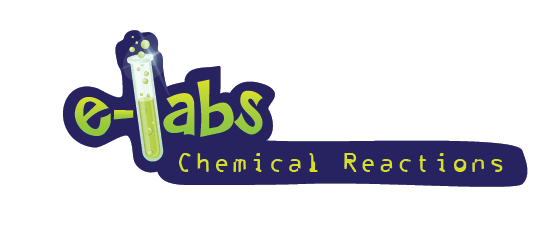 2P+3Cl2      2PCl3Synthesis
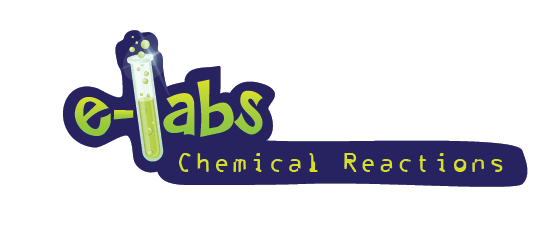 __C3H8 +__O2      __CO2 +__H2OBalanced? What type of reaction?
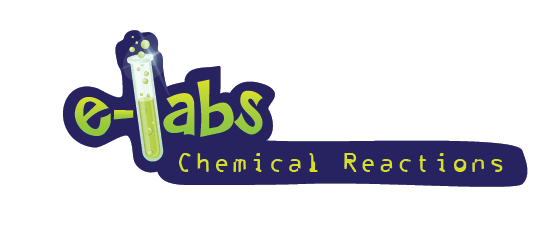 C3H8 + 5O2      3CO2 + 4H2OCombustion
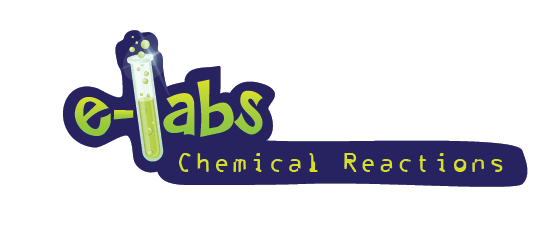 __Mg +__HCl      __MgCl2+__H2Balanced? What type of reaction?
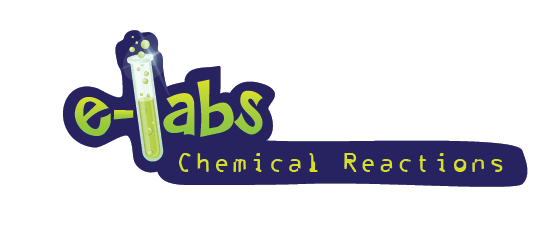 Mg +2HCl      MgCl2+H2Single Displacement
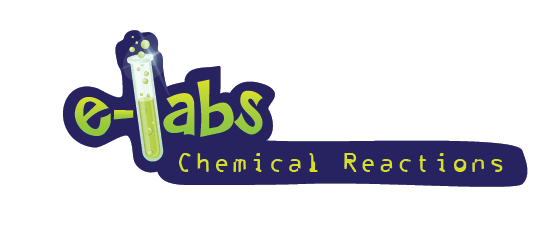 __C4H10 +__O2      __CO2 +__H2OBalanced? What type of reaction?
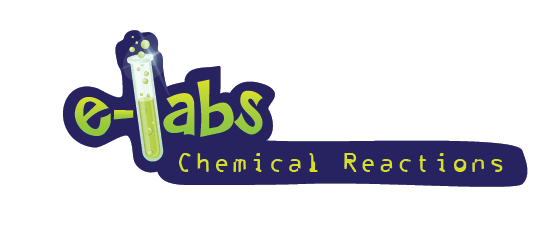 2C4H10 +13O2      8CO2 +10H2OCombustion
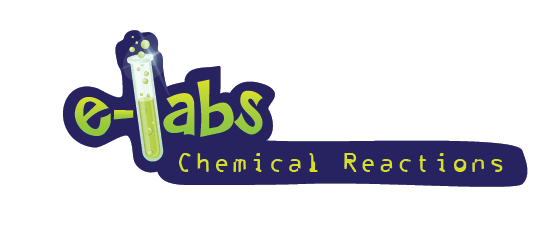 __Zn +__HCl      __ZnCl2+__H2Balanced? What type of reaction?
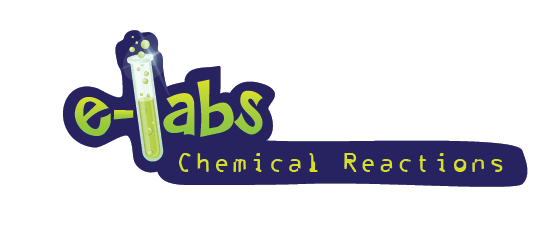 Zn +2HCl      ZnCl2+H2Single Displacement
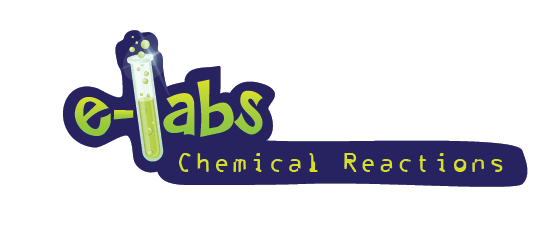 __C(s) +__O2      __CO2(g)Balanced? What type of reaction?
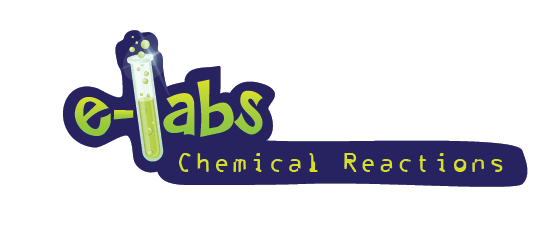 C(s) +O2      CO2(g)Synthesis
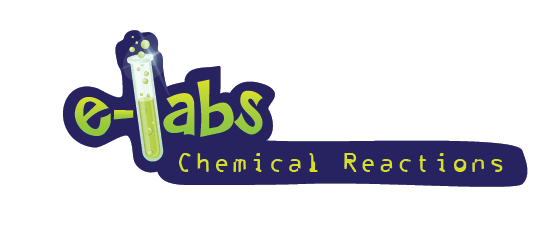 __CaCO3       __CaO+__CO2Balanced? What type of reaction?
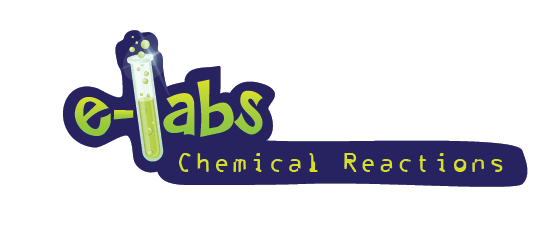 CaCO3       CaO+CO2Decomposition
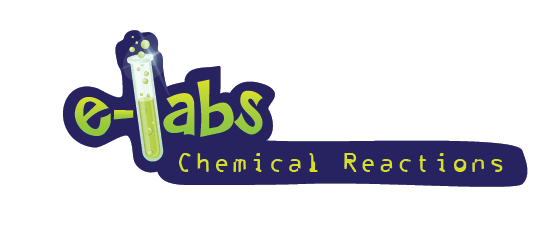 __NH3+__H2O      __NH4OHBalanced? What type of reaction?
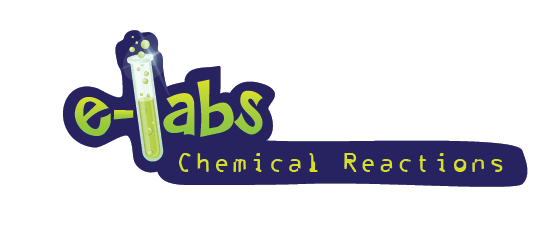 NH3+H2O      NH4OHSynthesis
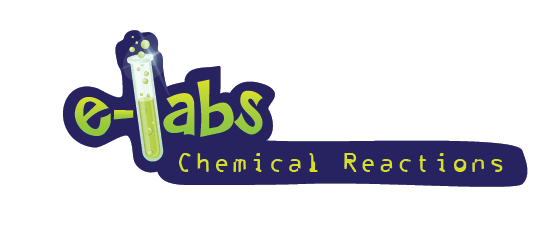 __FeS +__HCl      __FeCl2+__H2SBalanced? What type of reaction?
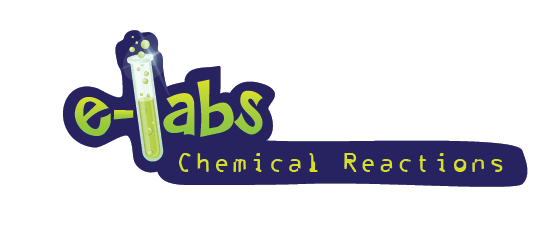 FeS +2HCl      FeCl2+H2SDouble Displacement
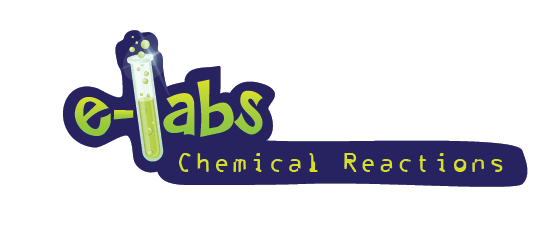 __KClO3      __KCl+__O2Balanced? What type of reaction?
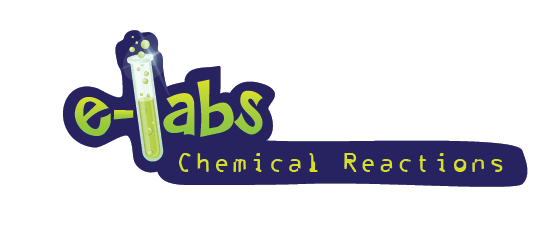 2KClO3      2KCl+3O2Decomposition
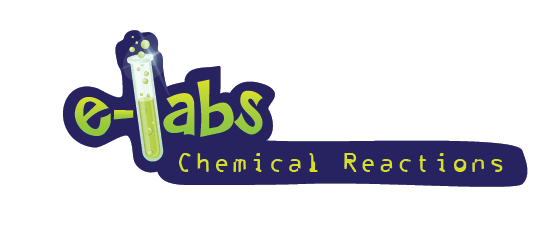 __Ca(OH)2 +__HCl      __CaCl2+__H2OBalanced? What type of reaction?
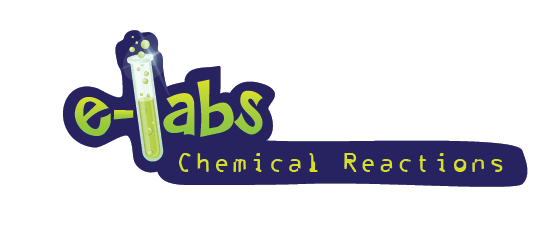 Ca(OH)2 +2HCl      CaCl2+2H2ODouble Displacement
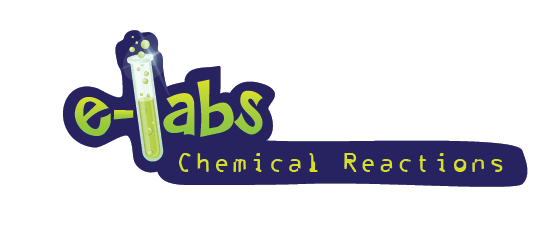 __Cl2 +__NaBr      __NaCl+__Br2Balanced? What type of reaction?
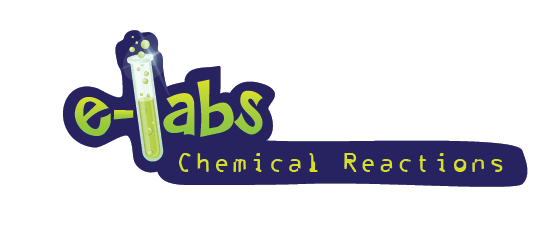 Cl2 +2NaBr      2NaCl+Br2Single Displacement
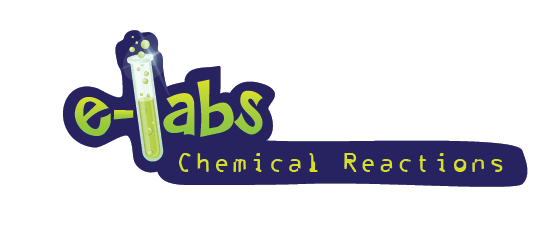 __N2 +__H2      __NH3Balanced? What type of reaction?
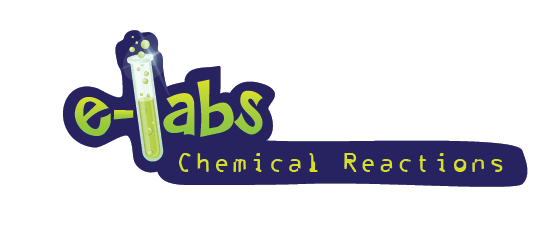 N2 +3H2      2NH3Synthesis
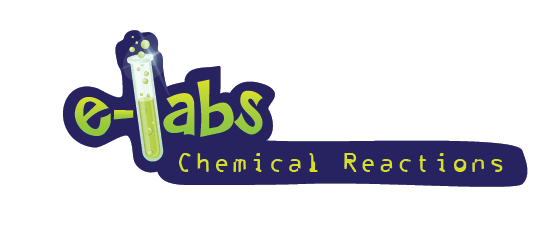 __H2SO4     __H2O+__SO3Balanced? What type of reaction?
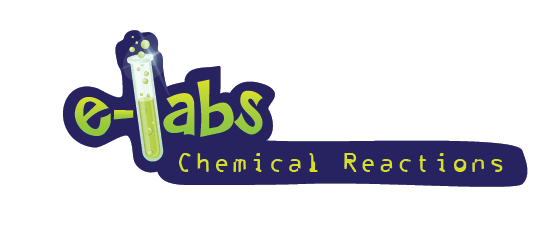 __H2SO4     __H2O+__SO3Decomposition
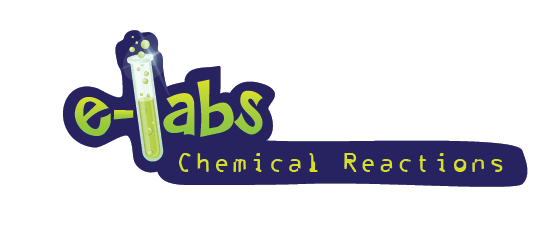 __Fe +__CuSO4      __FeSO4+__CuBalanced? What type of reaction?
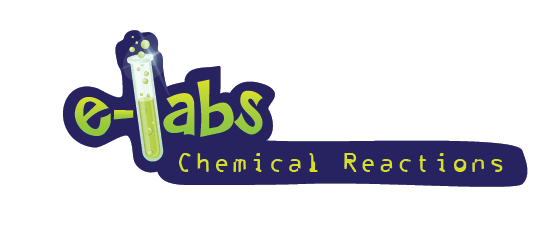 Fe +CuSO4      FeSO4+CuSingle Displacement
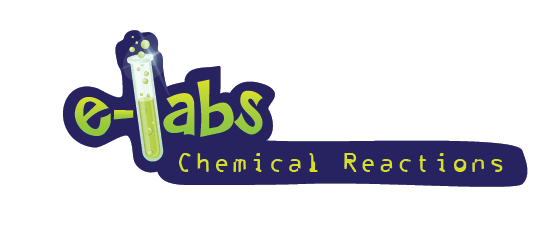 __Pb(NO3)2 +__KCl      __PbCl2+__KNO3Balanced? What type of reaction?
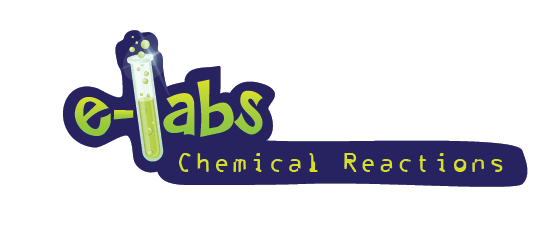 Pb(NO3)2 +2KCl      PbCl2+2KNO3Double Displacement
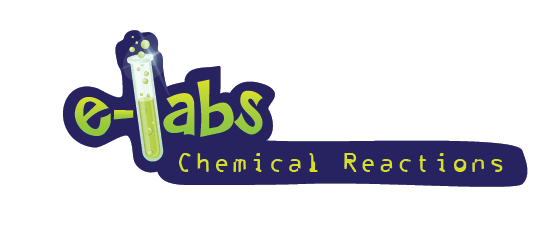 __C10H8 +__O2      __CO2 +__H2OBalanced? What type of reaction?
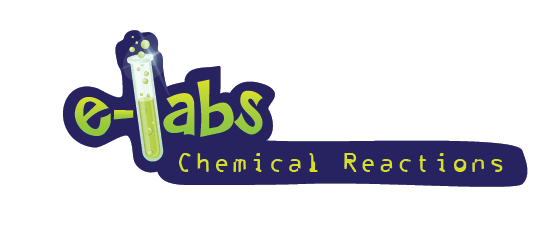 C10H8 +12O2      10CO2 +4H2OCombustion
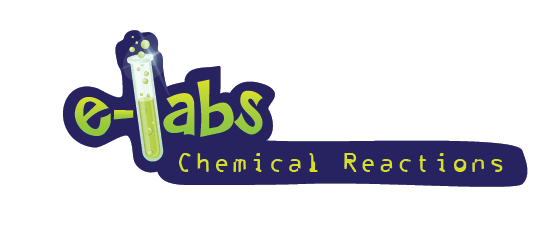 __MgO +__H2O      __Mg(OH)2Balanced? What type of reaction?
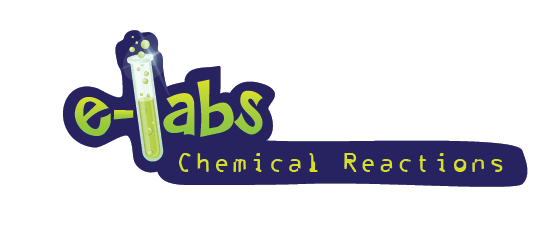 MgO +H2O      Mg(OH)2Synthesis
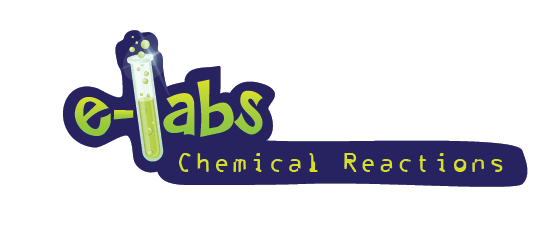 __Ca(OH)2      __CaO+ __H2OBalanced? What type of reaction?
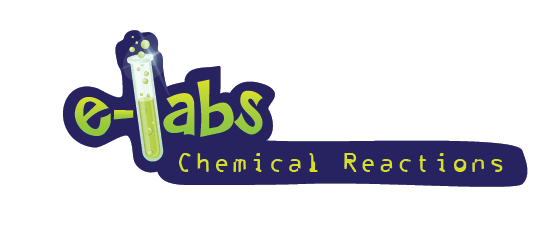 Ca(OH)2      CaO+ H2ODecomposition
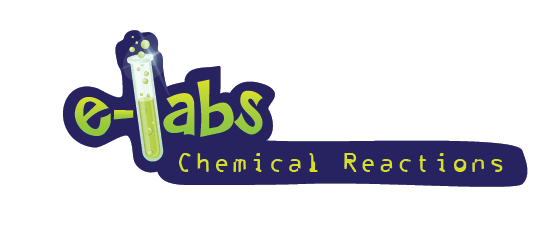 __Al +__HCl     __AlCl3+__H2Balanced? What type of reaction?
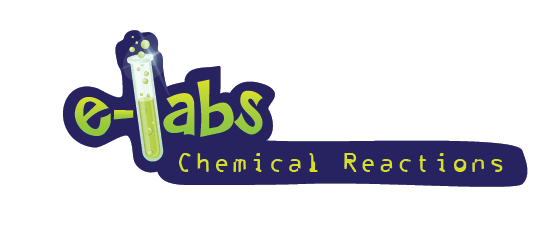 2Al +6HCl     2AlCl3+3H2Single Displacement